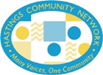 Welcome to Hastings Community NetworkPlanning for 2021
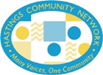 Hastings Community Network Executive Group
Carole Dixon – Education Futures Trust
Steve Manwaring – Hastings Voluntary Action
Catherine Orbach – Culture Shift
Julia Wells – HopeG
Dave Perry – Seaview
Andrew Colquhoun – Counselling Plus
Tracy Dighton – Citizens Advice Bureau1066
Marc Turczanski – Hastings Voluntary Action/LINKS
Dawn Poole – Hastings & Rother Credit Union
Teresa Flower – Groundwork South
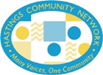 A new executive has been electedConnecting with our membershipCanvassing views and ideasRepresenting those effectively
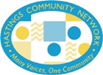 HCN Executive Plans and delivers events, conferences workshops, focus groups Discusses local issues to respond to consultationsLinks different groups together to identify common issuesCreates networking opportunities which are vibrant enjoyable and stimulating.  Attends meetings or partnerships to represent community views.
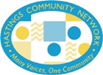 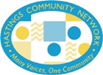 Welfare reform – housing and homelessness – climate change – education – young people and mental health – Ageing Well in Hastings and St Leonards – social prescribing – digital inclusion – community cohesion – arts and culture – health inequalities – communities and the planning system – learning from lockdown
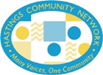 In groupsWhat key issues would you like HCN to take forward in 2021?

What topics would you like to see developed into themed events
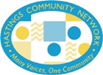 Themed Events